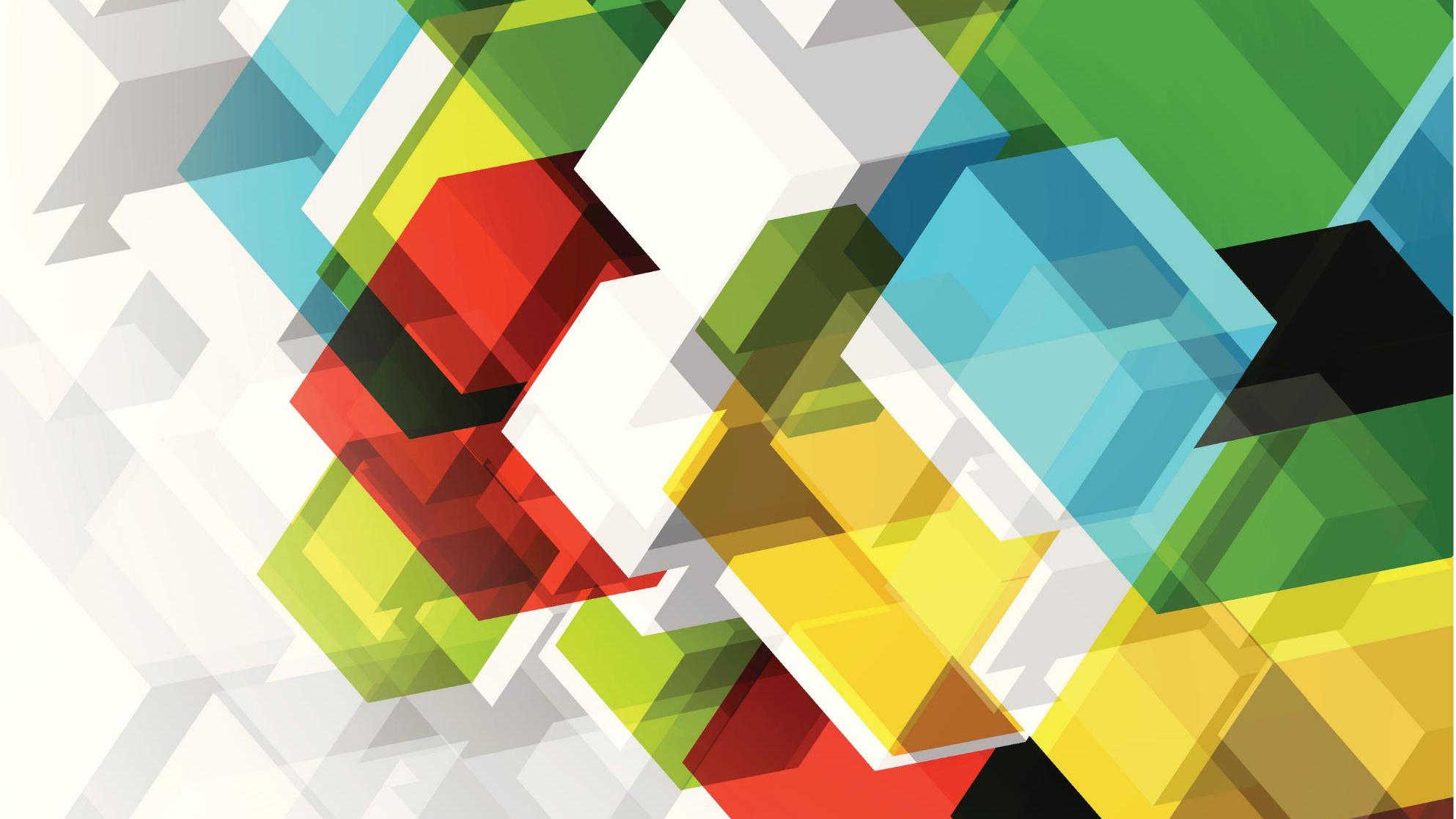 MIĘDZYNARODOWY PROJEKT EDUKACYJNY KREATYWNE PRACE PLASTYCZNE2021/2022
Szkoła Podstawowa im. Leśników Polskich w Leśnicach
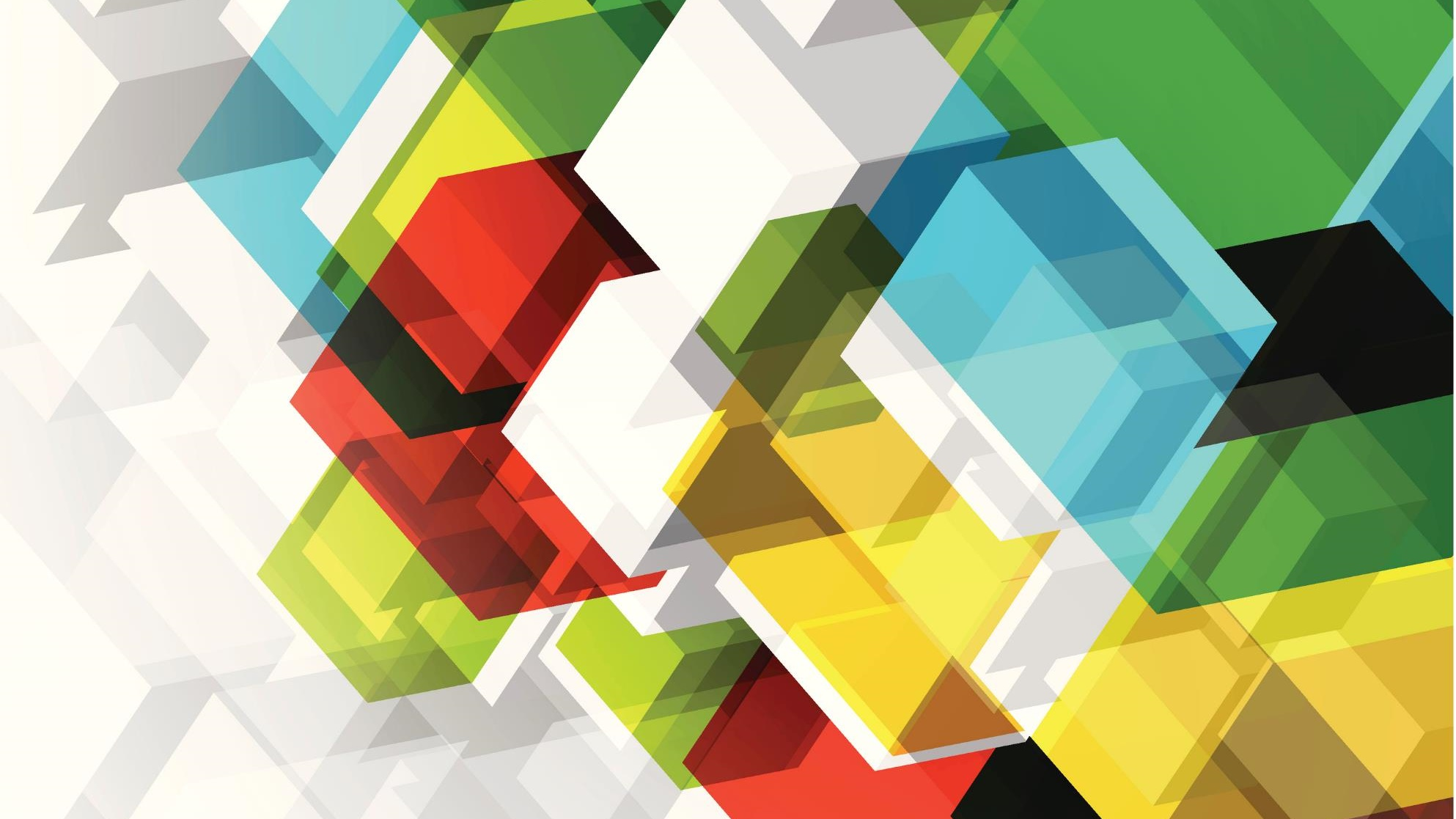 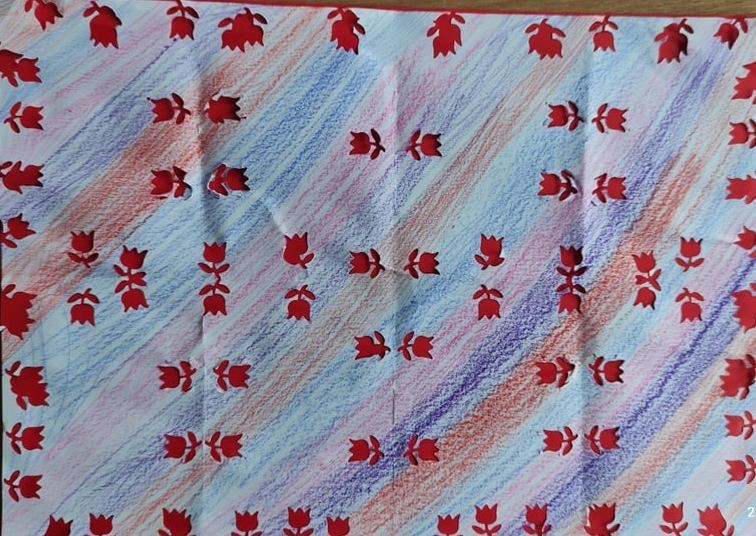 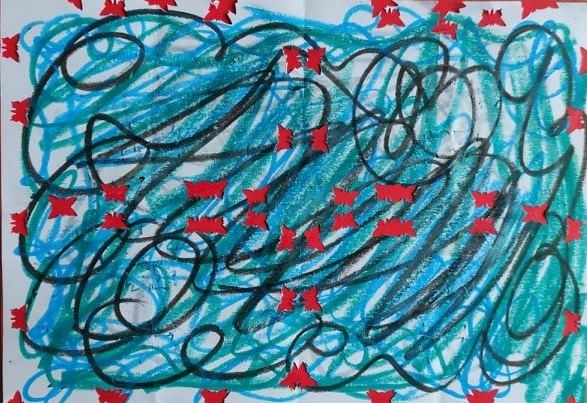 Już we wrześniu rozpoczęliśmy niesamowitą przygodę plastyczną przystępując do MIEDZYNARODOWEGO PROJEKTU EDUKACYJNEGO KREATYWNE PRACE PLASTYCZNE. Na pierwszych zajęciach tworzyliśmy papier artystyczny dziurkowany.
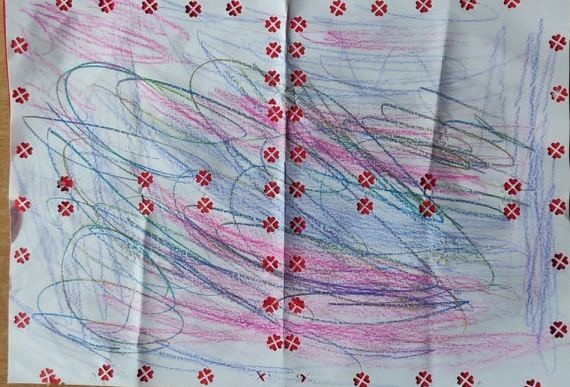 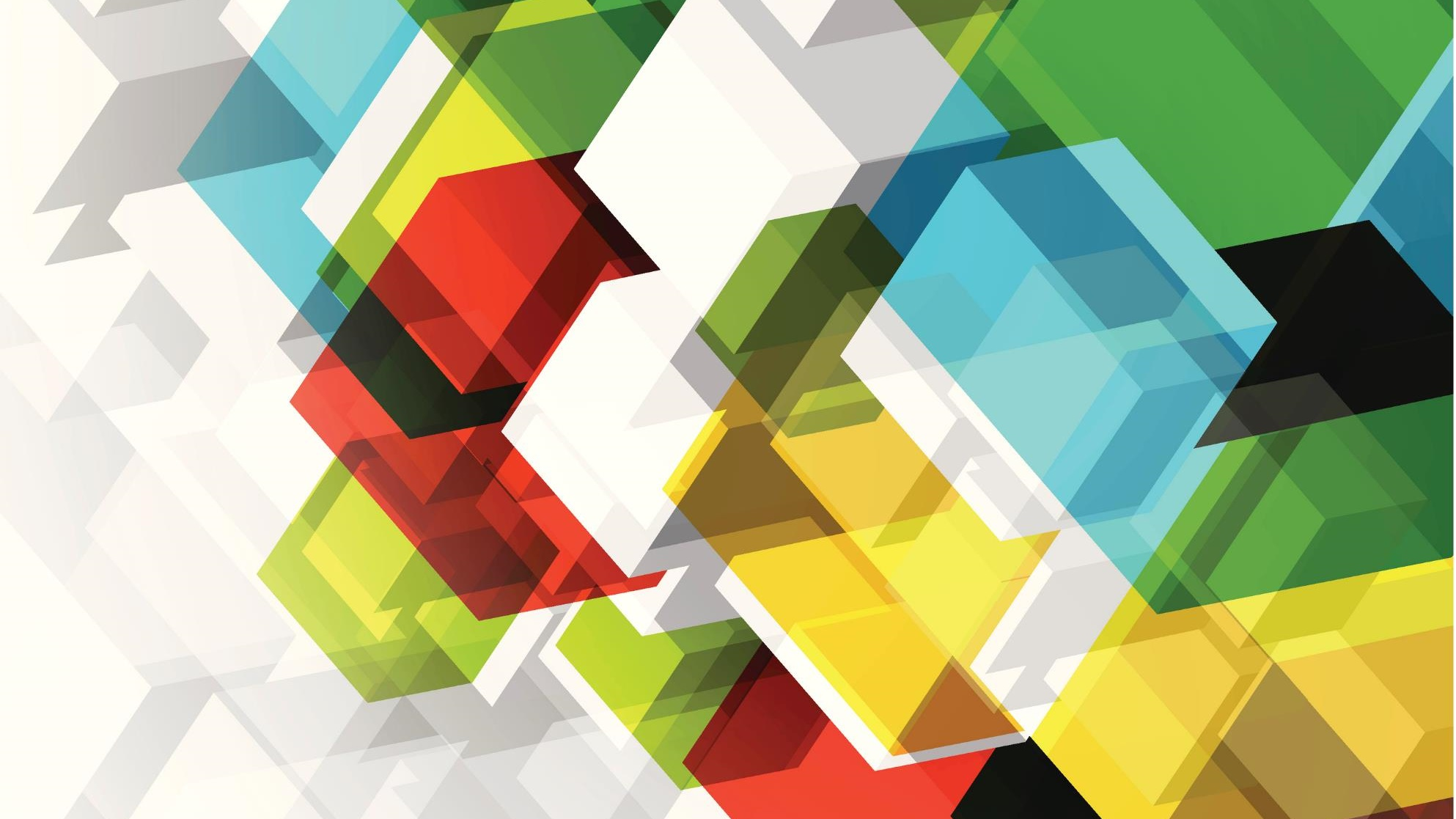 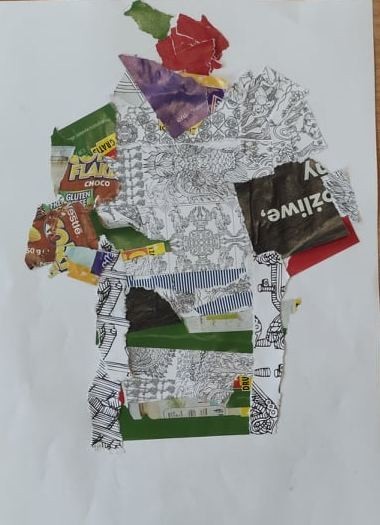 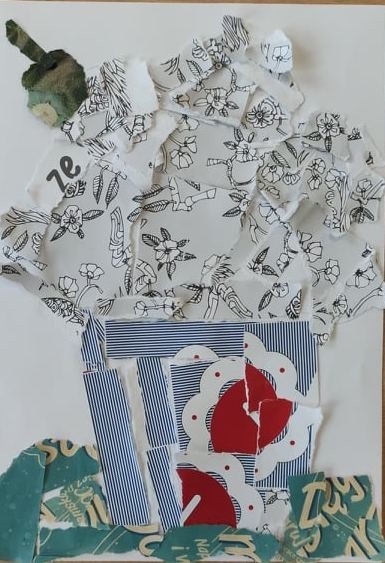 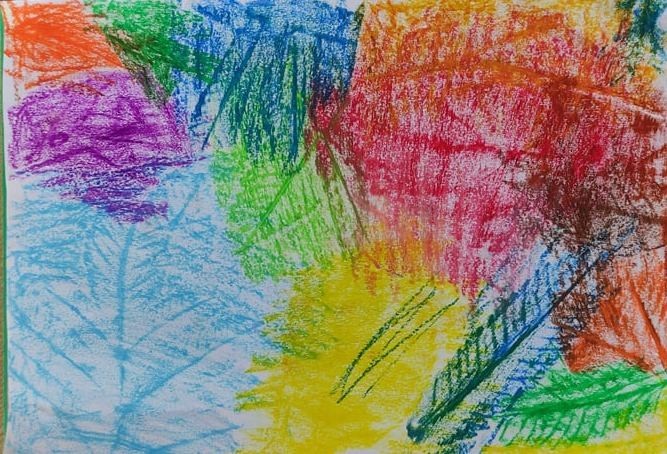 Kolejnym projektem był frotaż z liści i kolaż z makulatury.
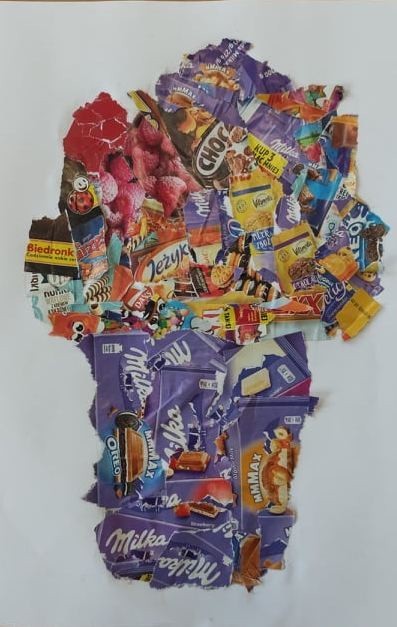 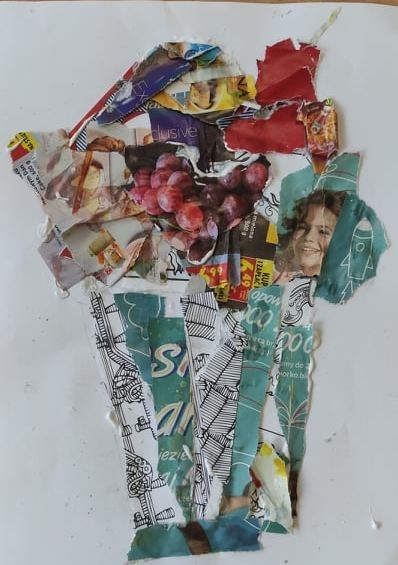 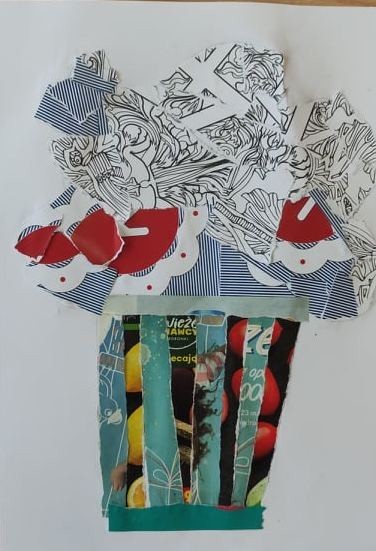 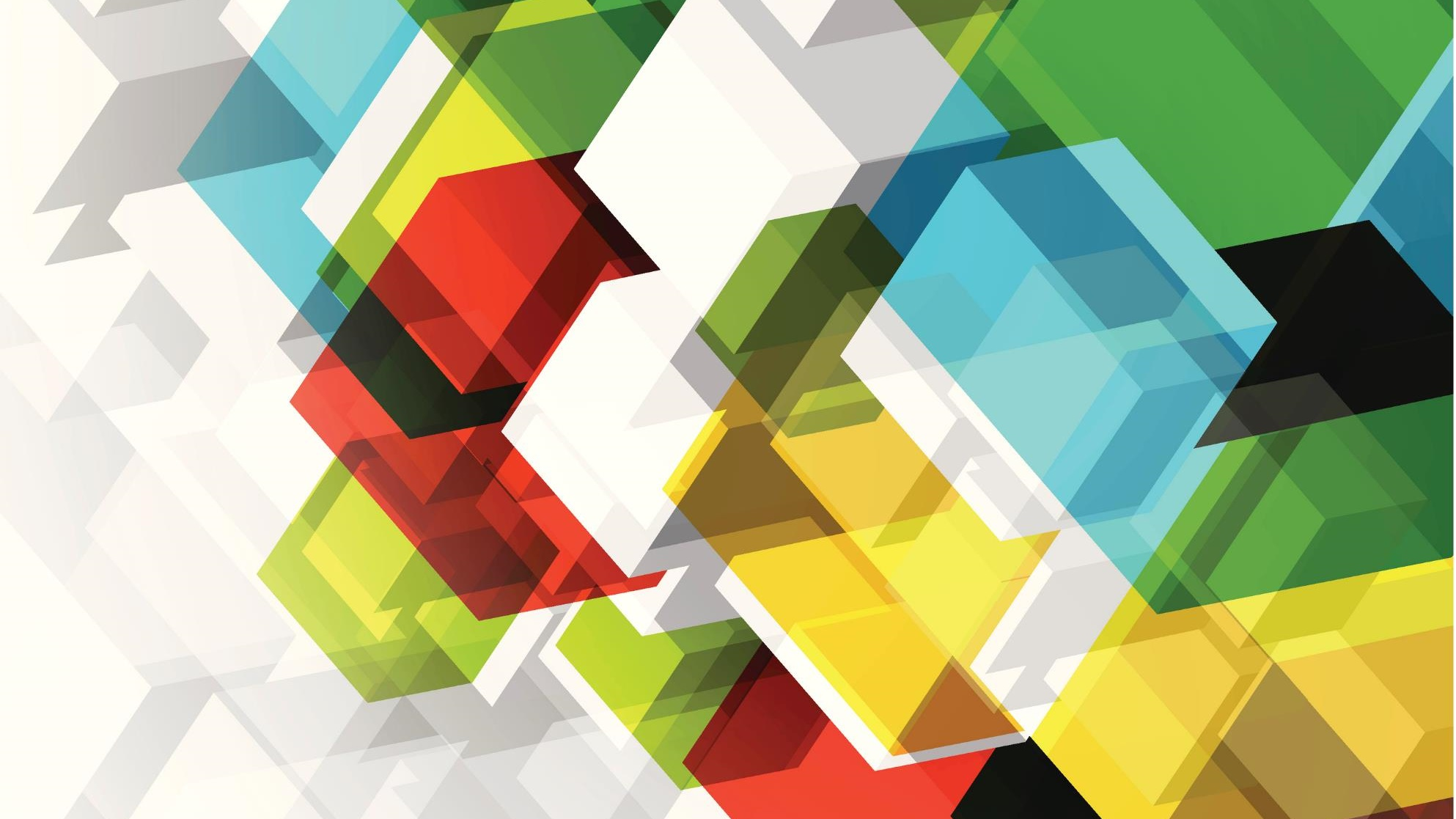 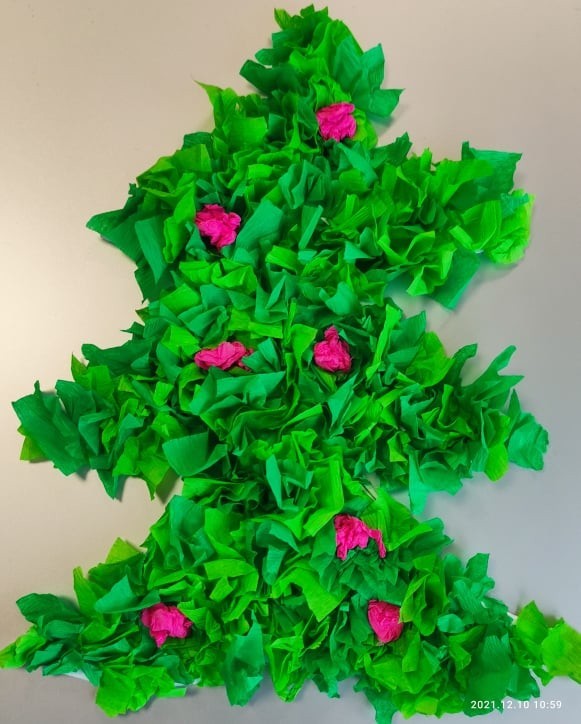 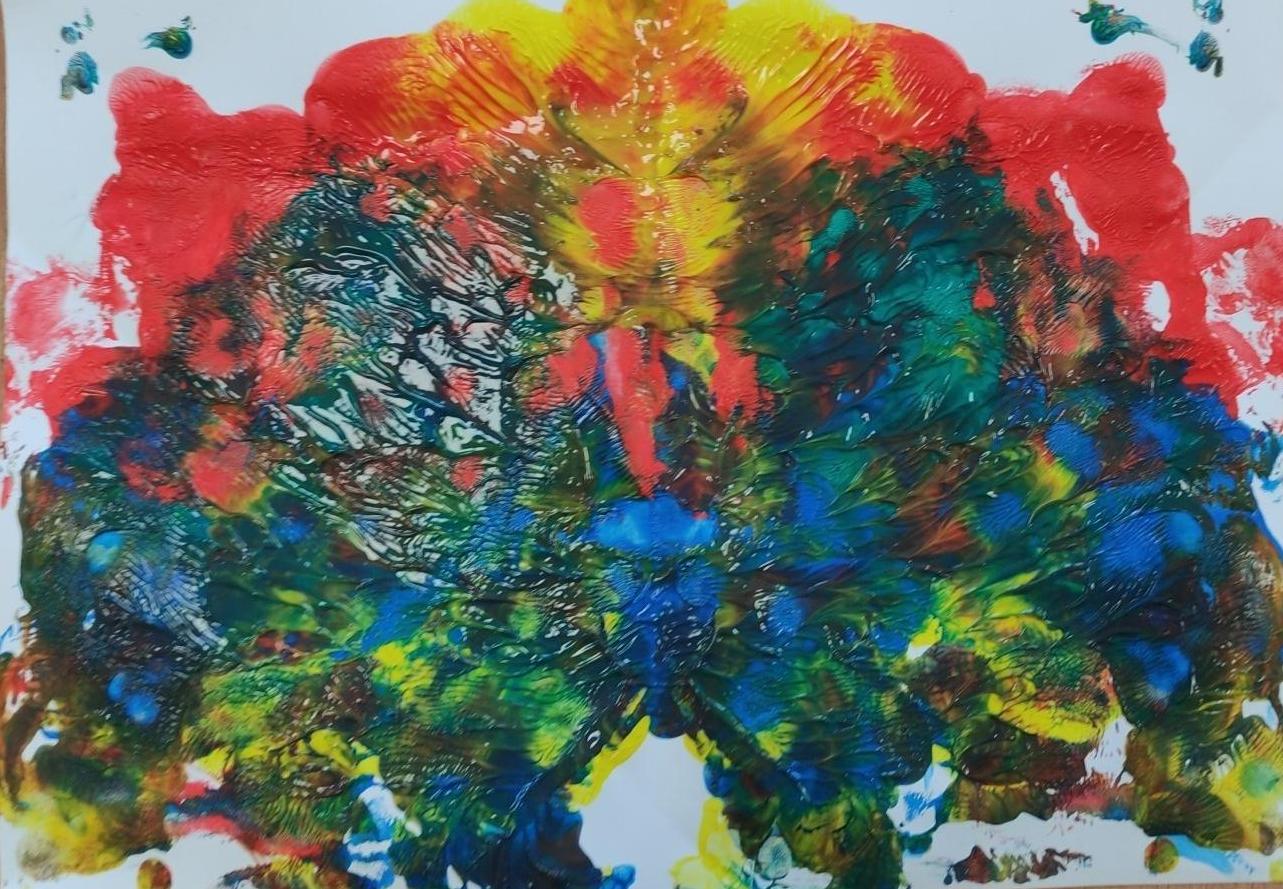 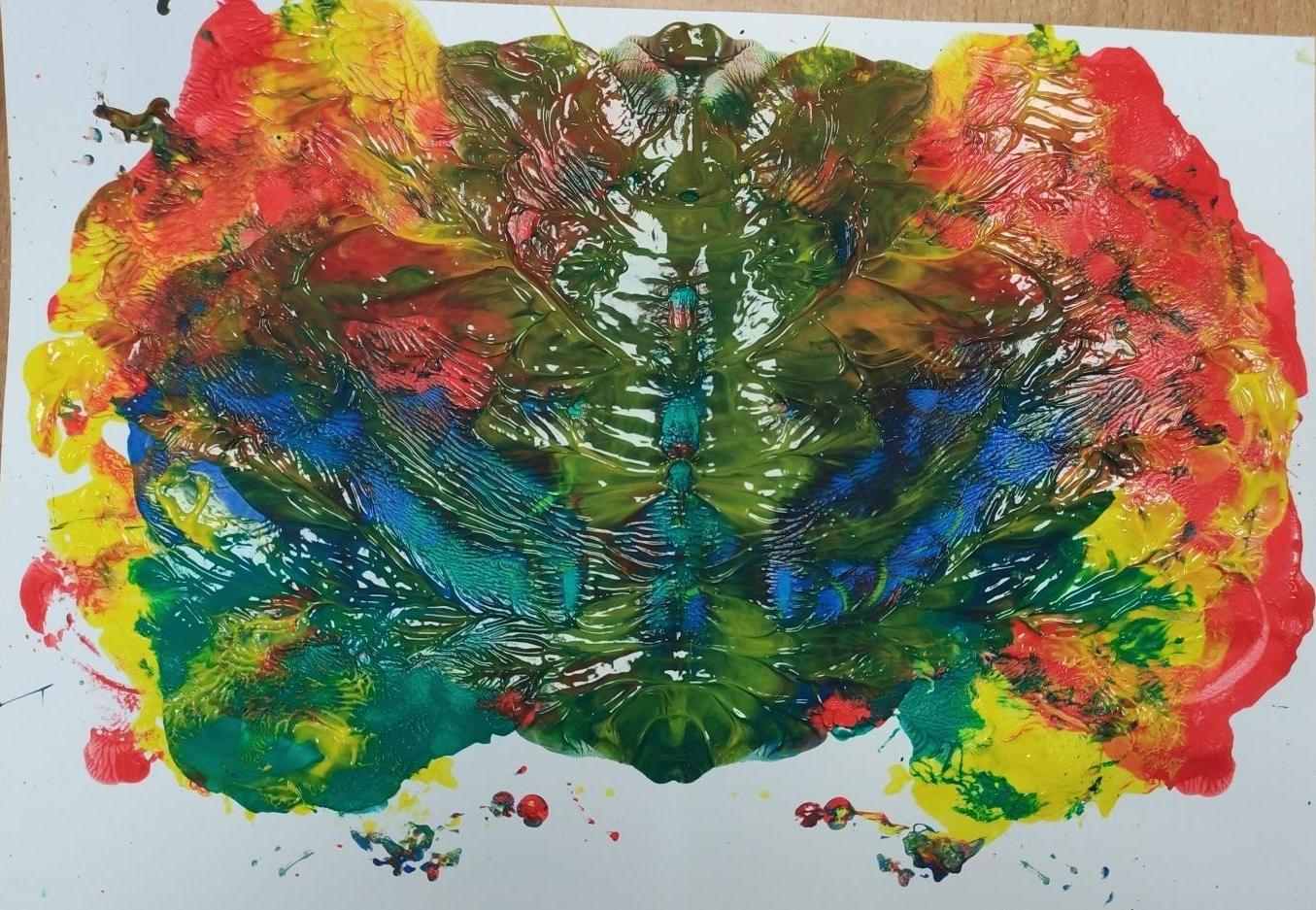 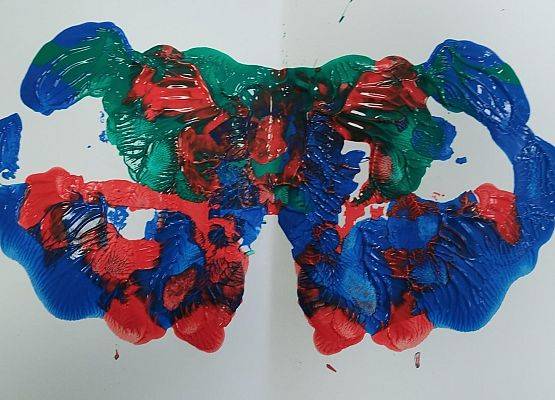 Te zachwycające obrazy powstały wg pomysłów: 
Wyklejanka z bibuły i  motyl techniką dekalkomanii
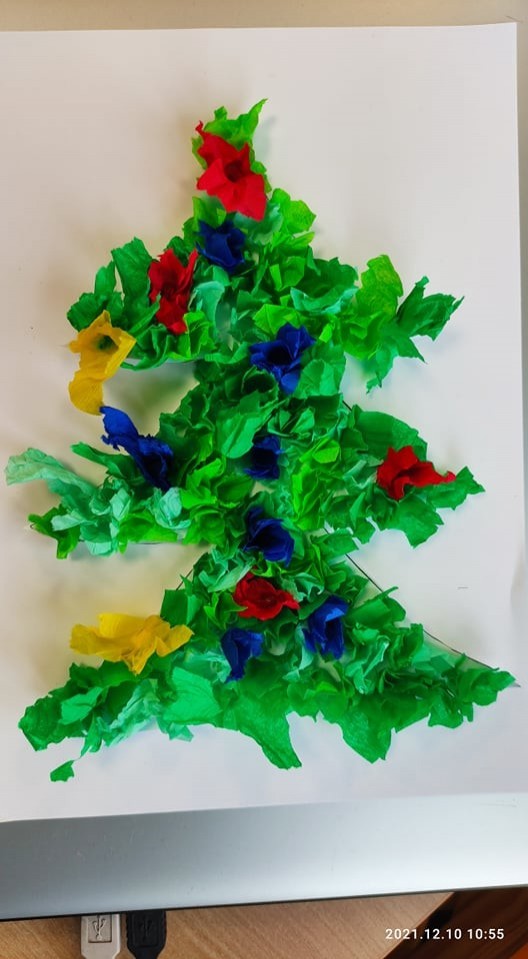 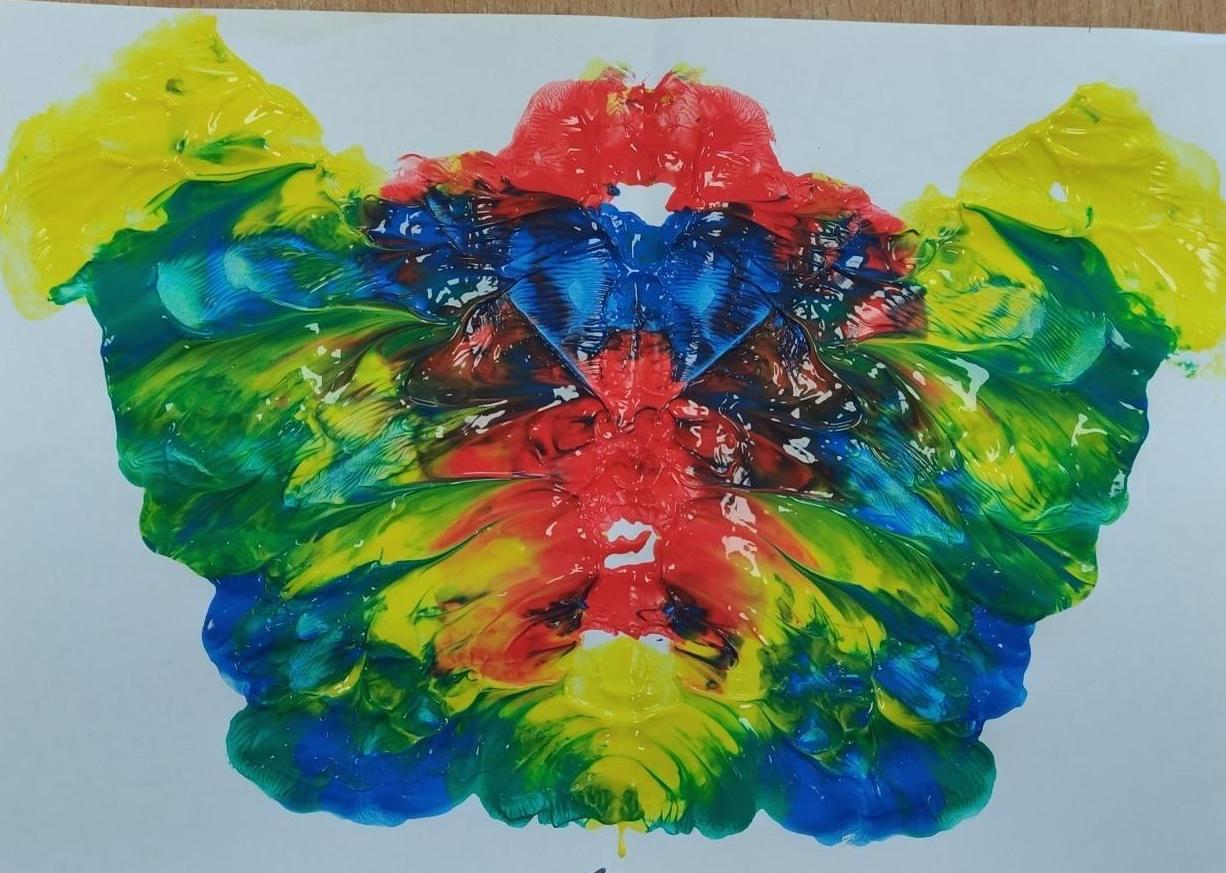 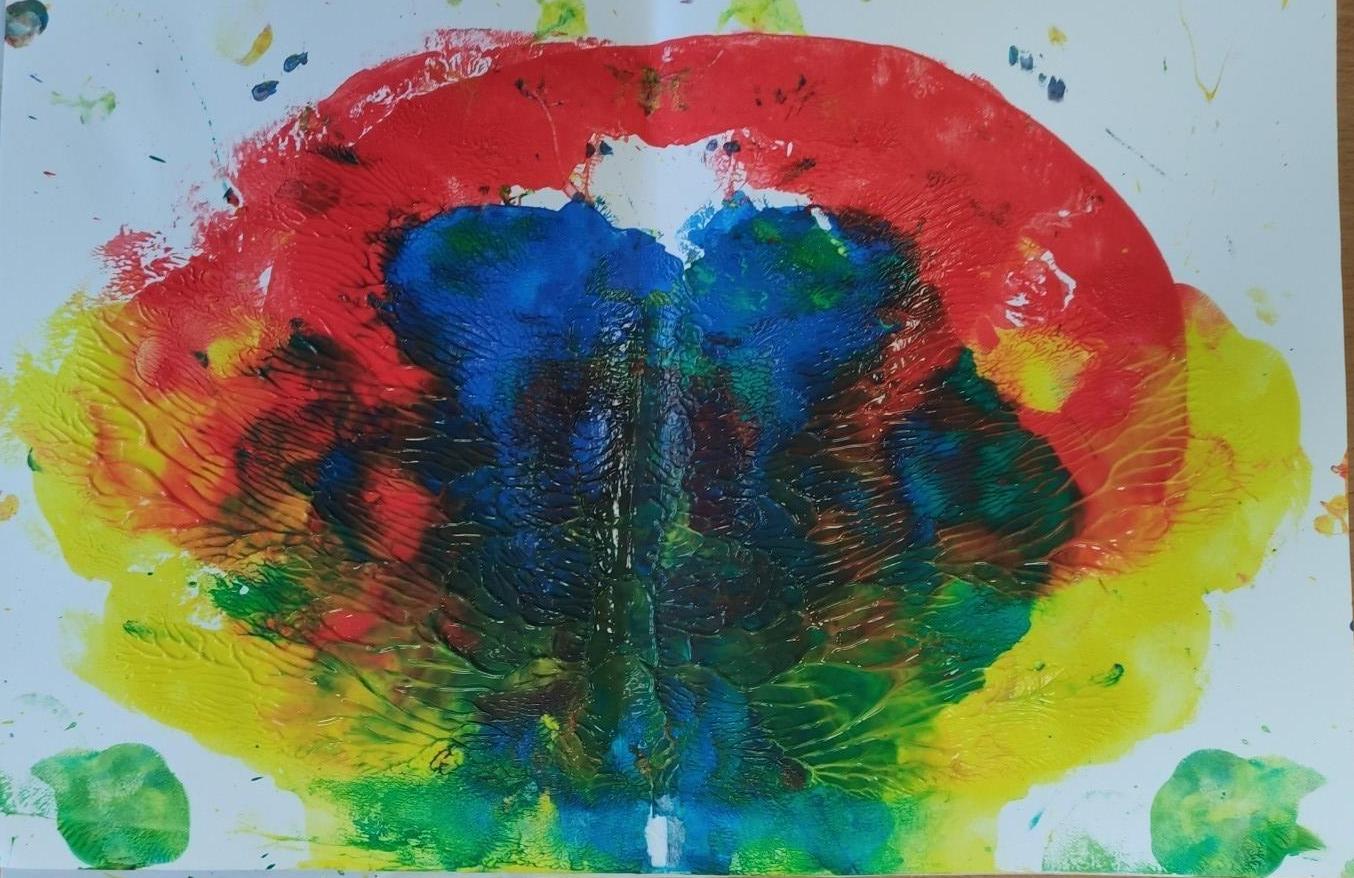 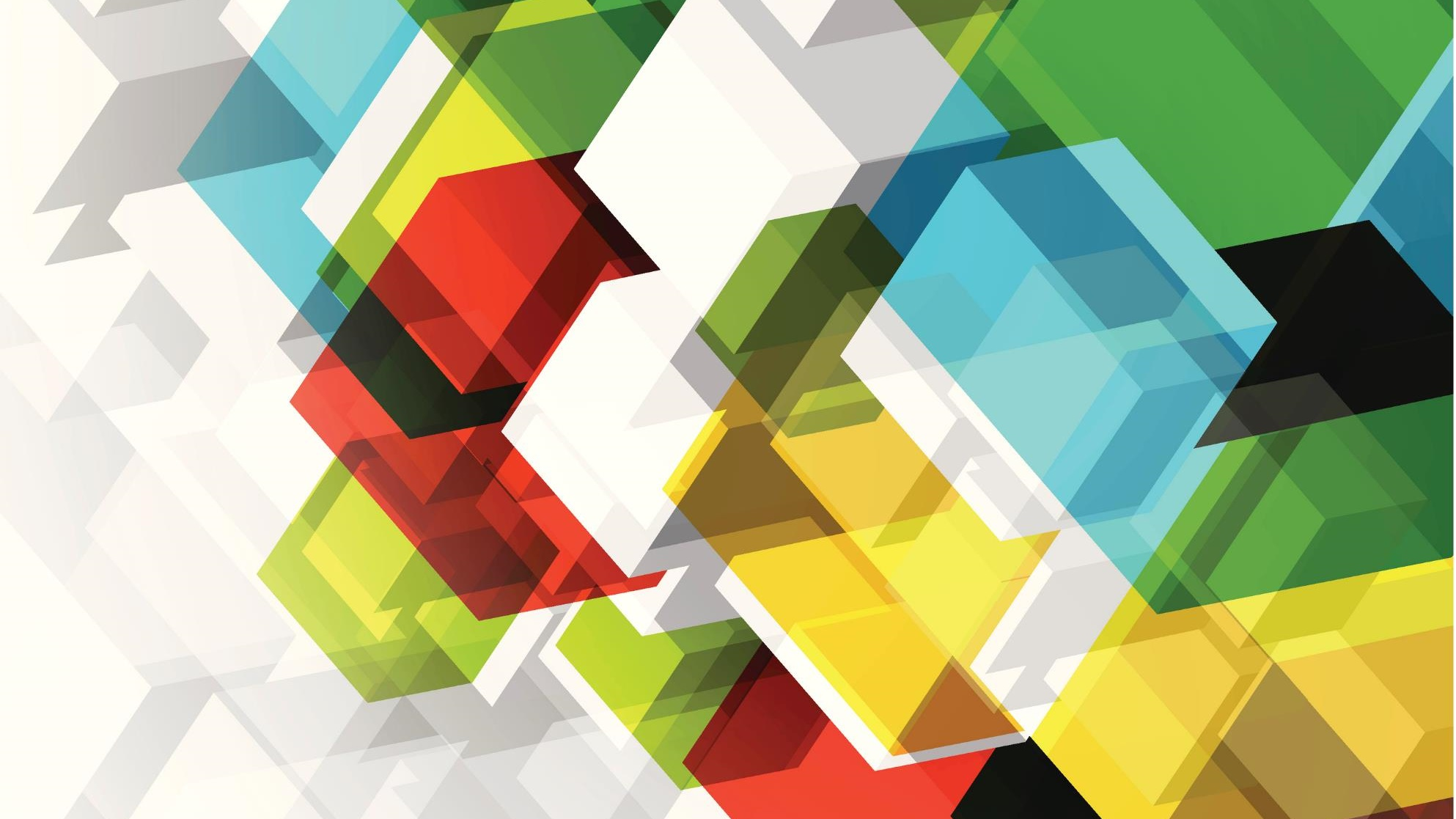 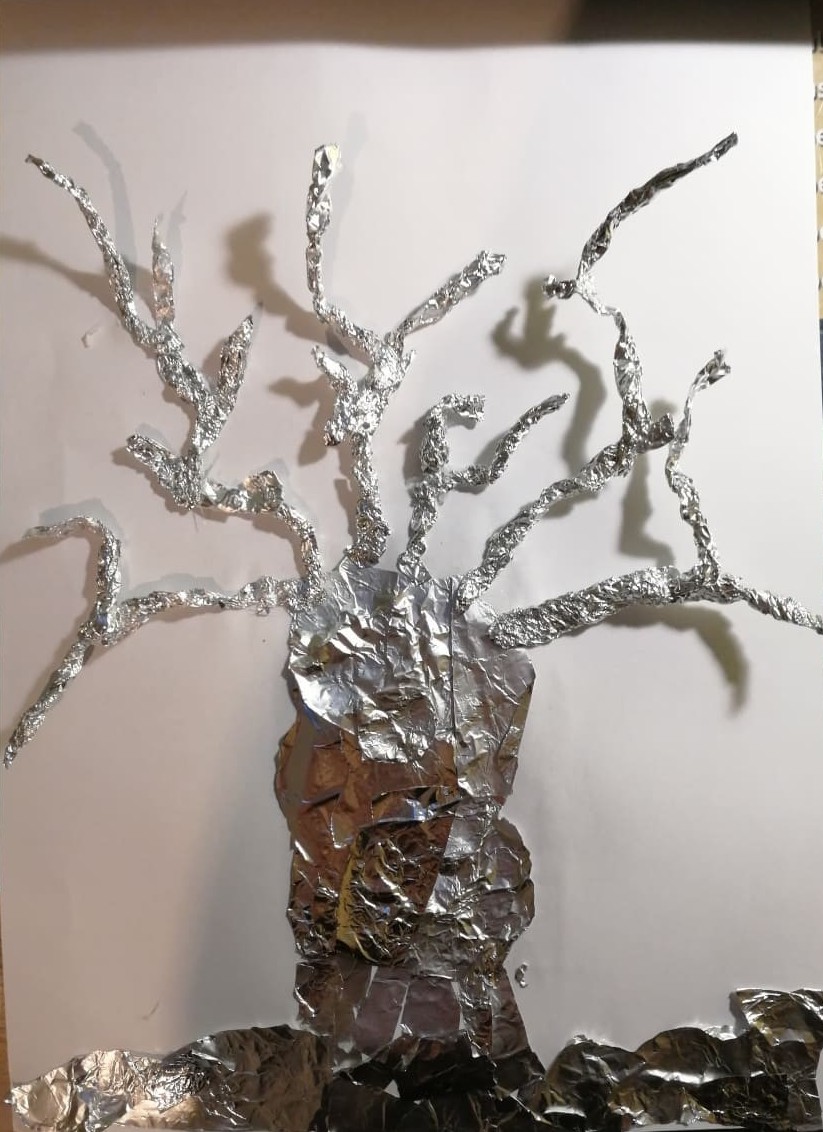 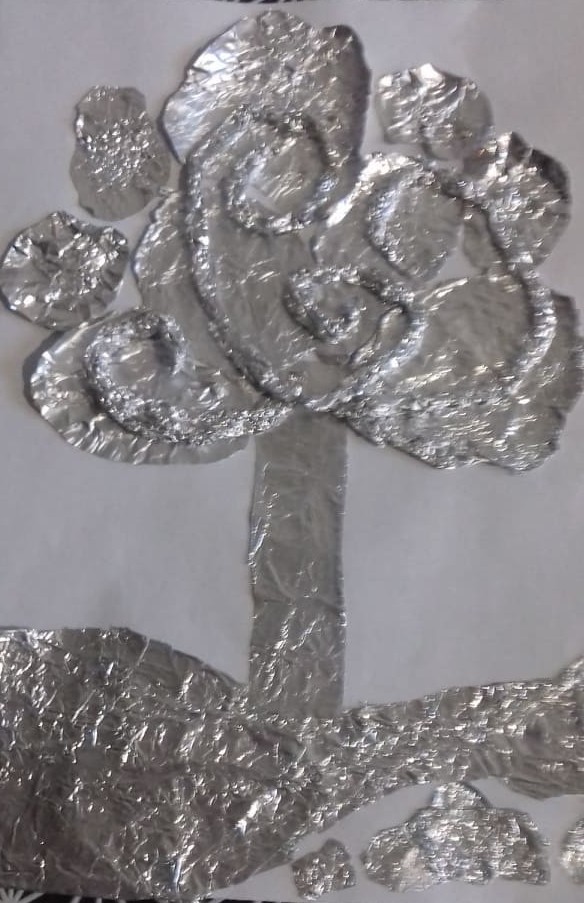 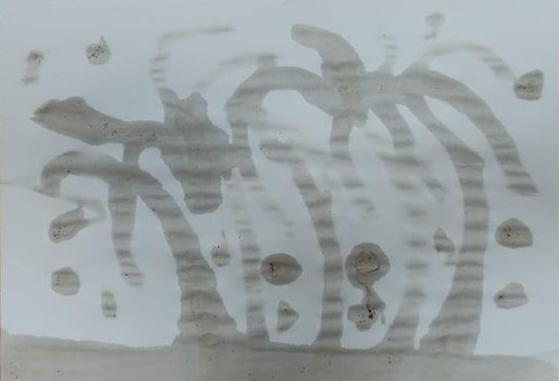 Zimowe drzewo- wyklejanka z folii aluminiowej i malowanie kawą.
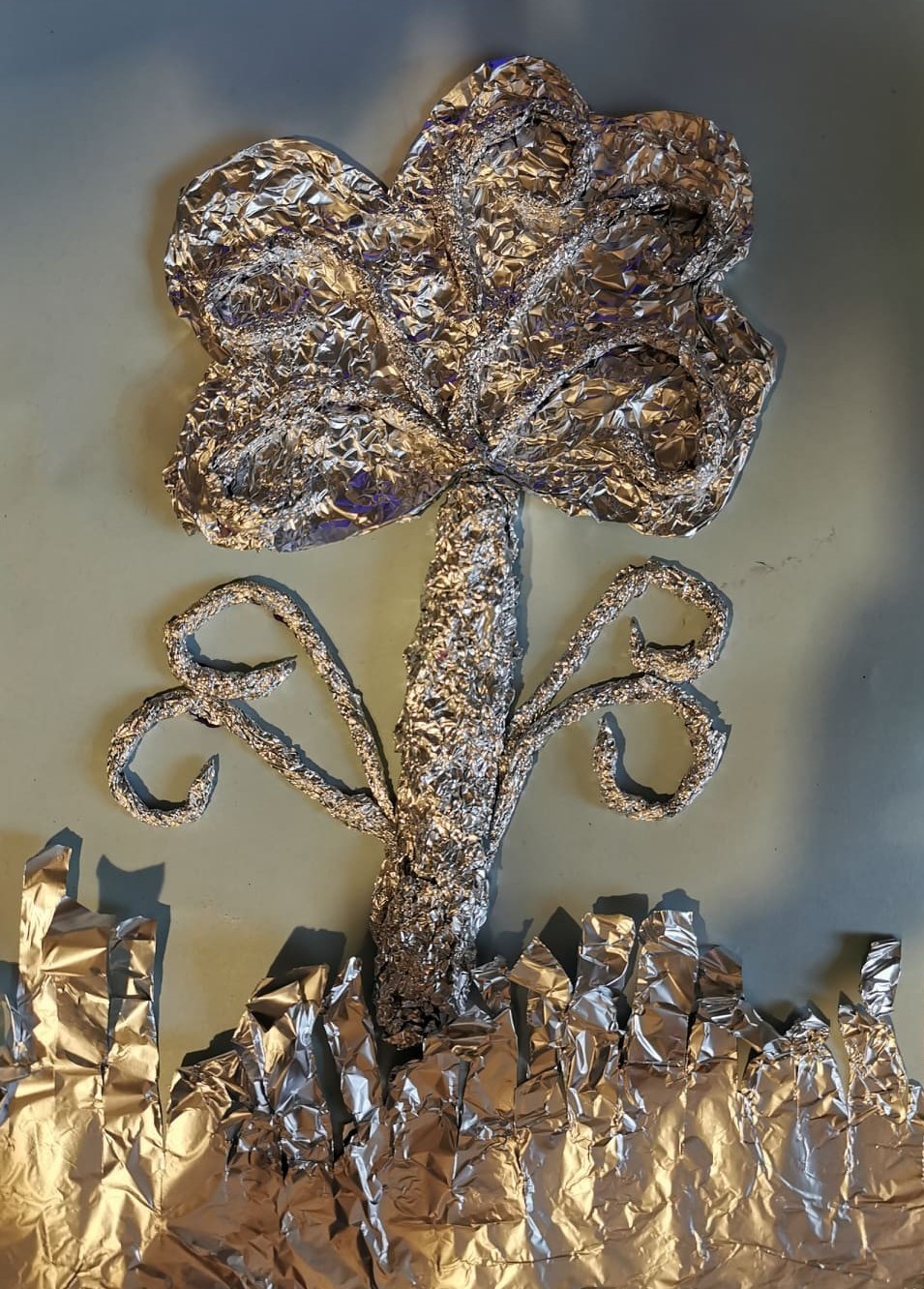 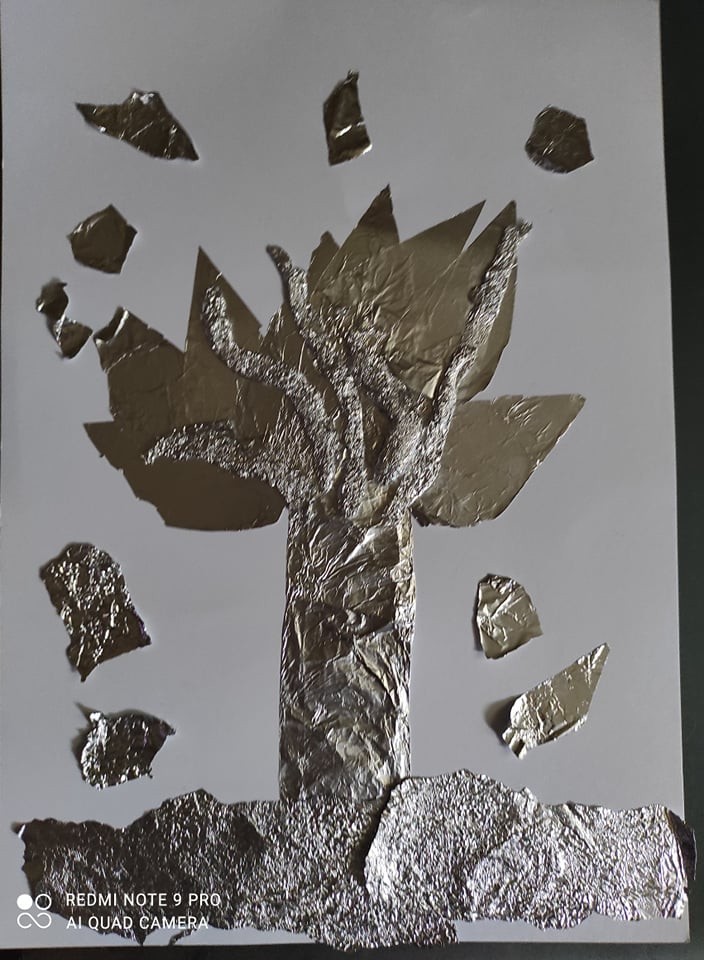 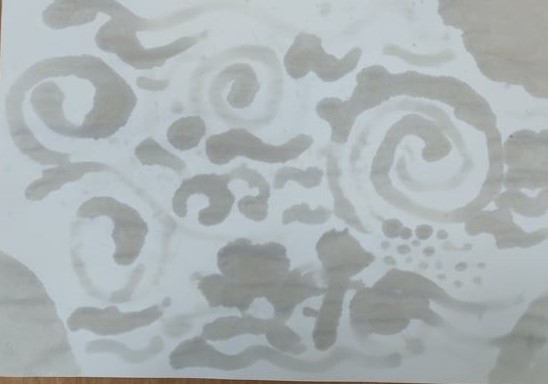 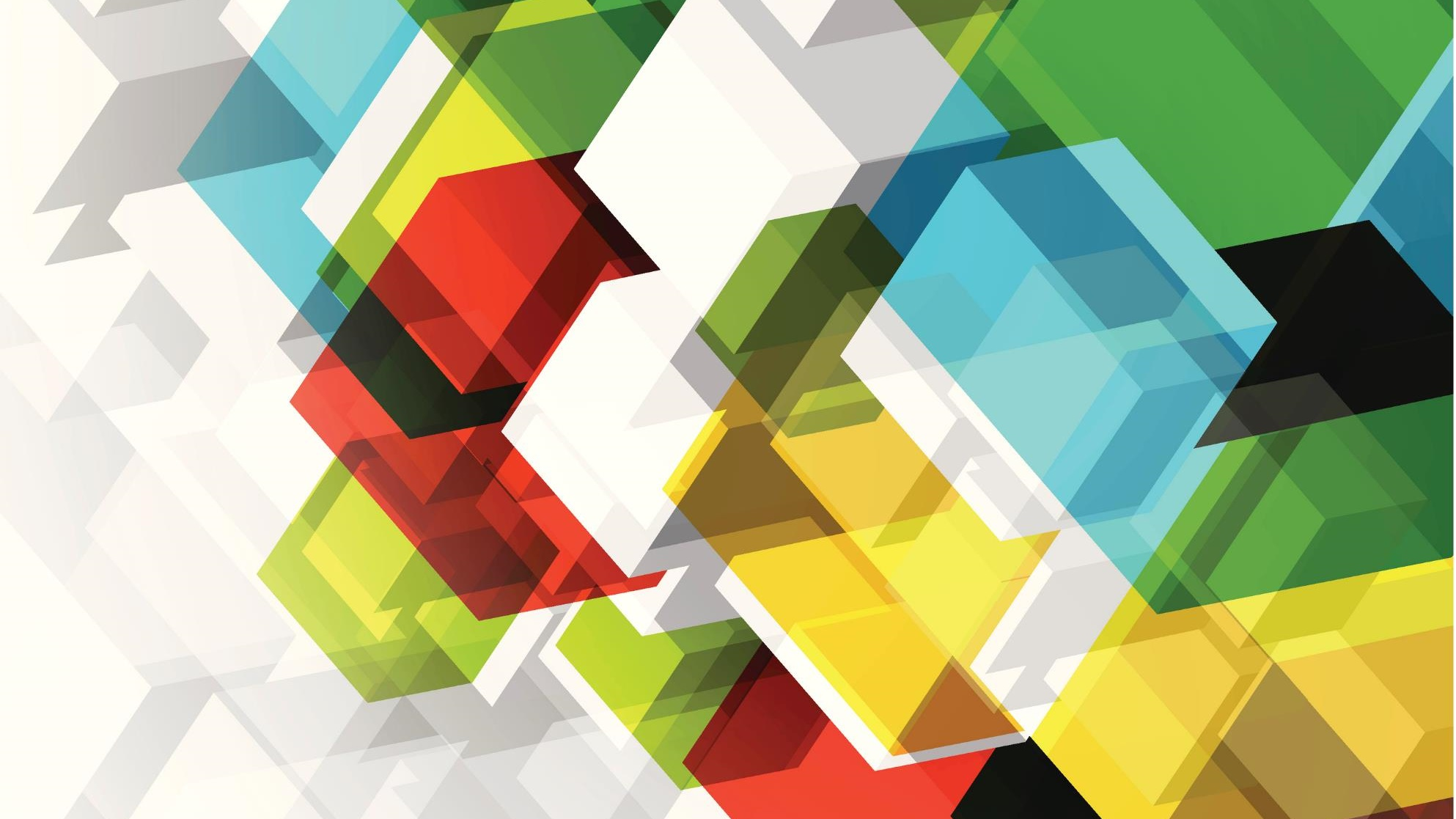 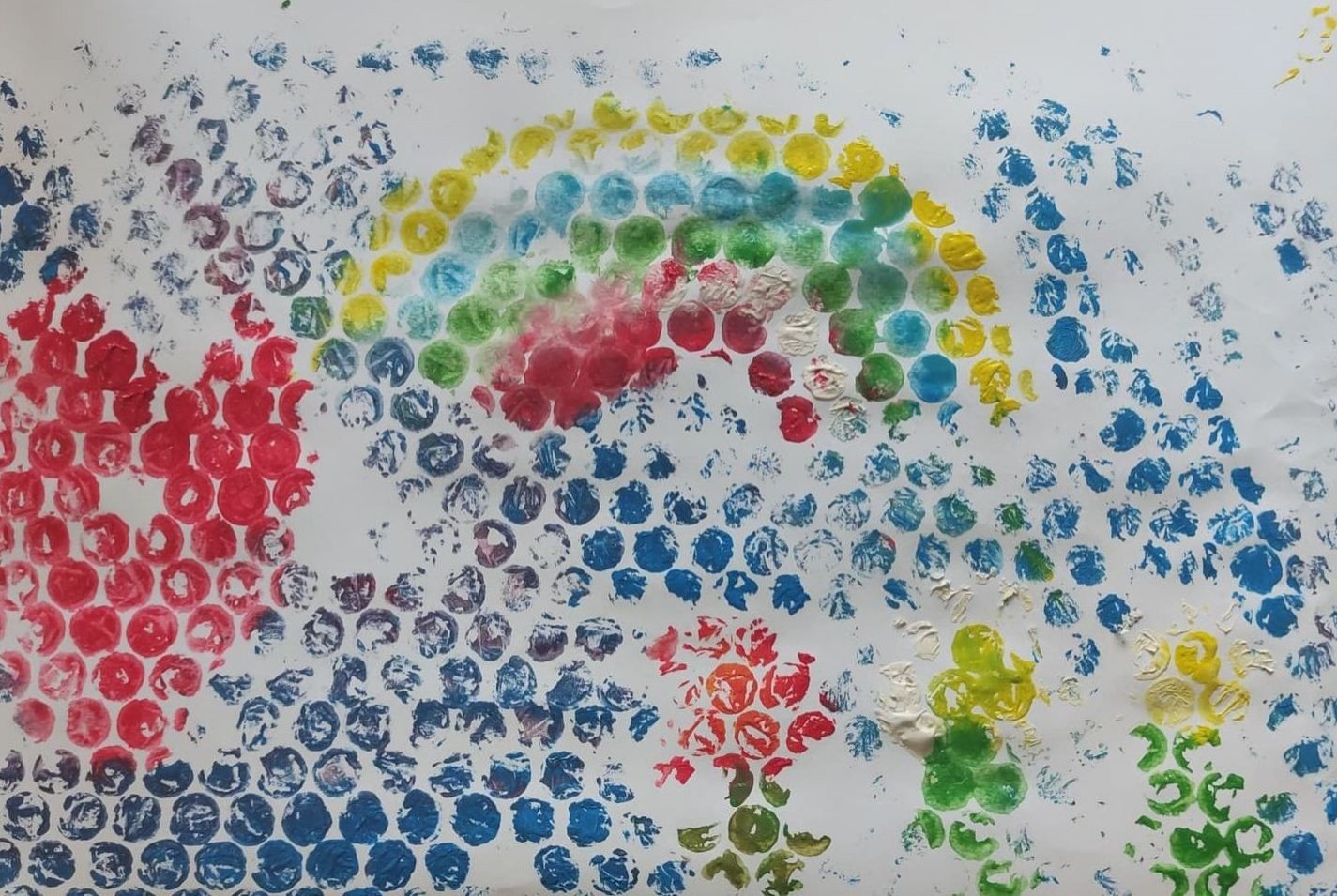 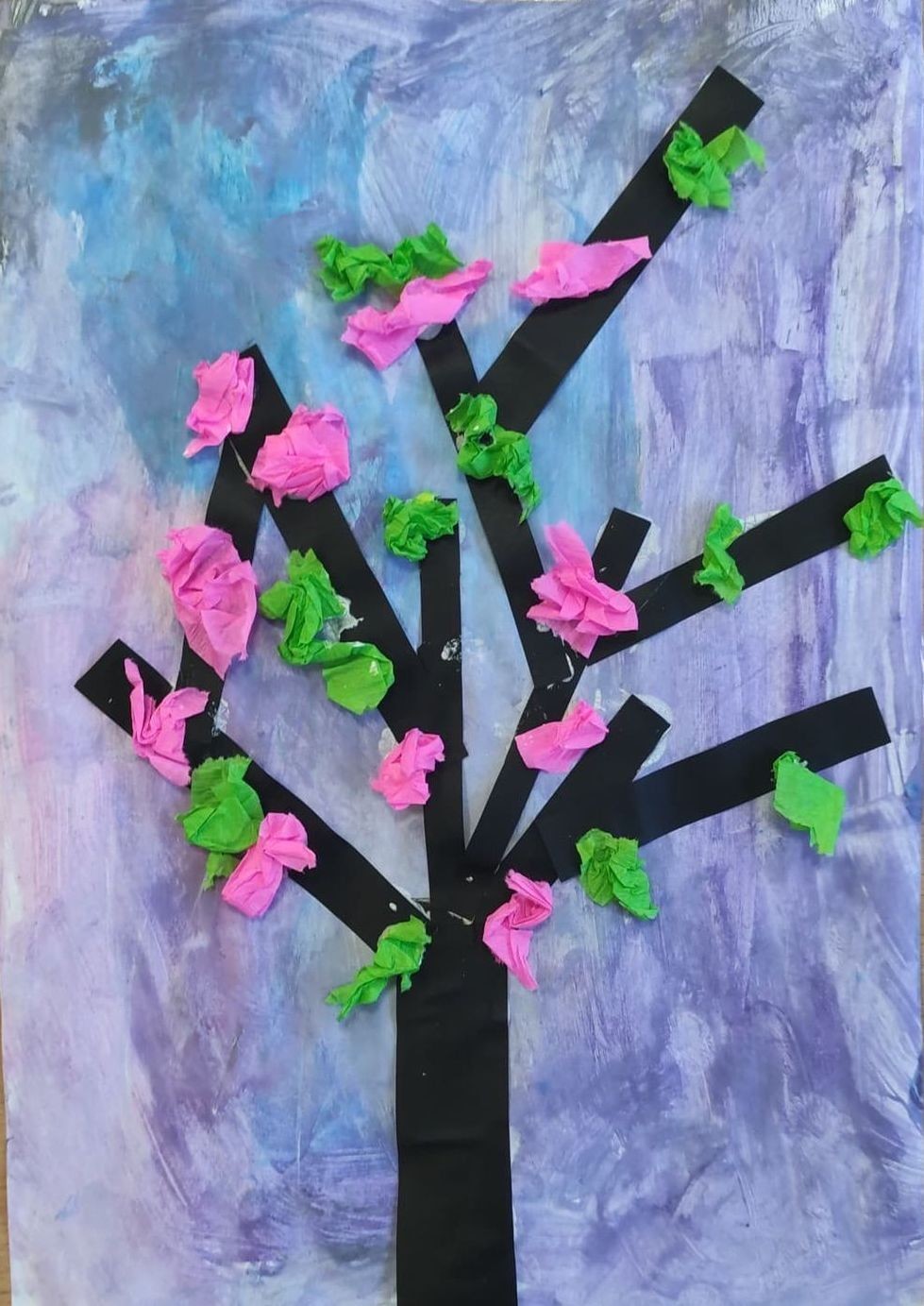 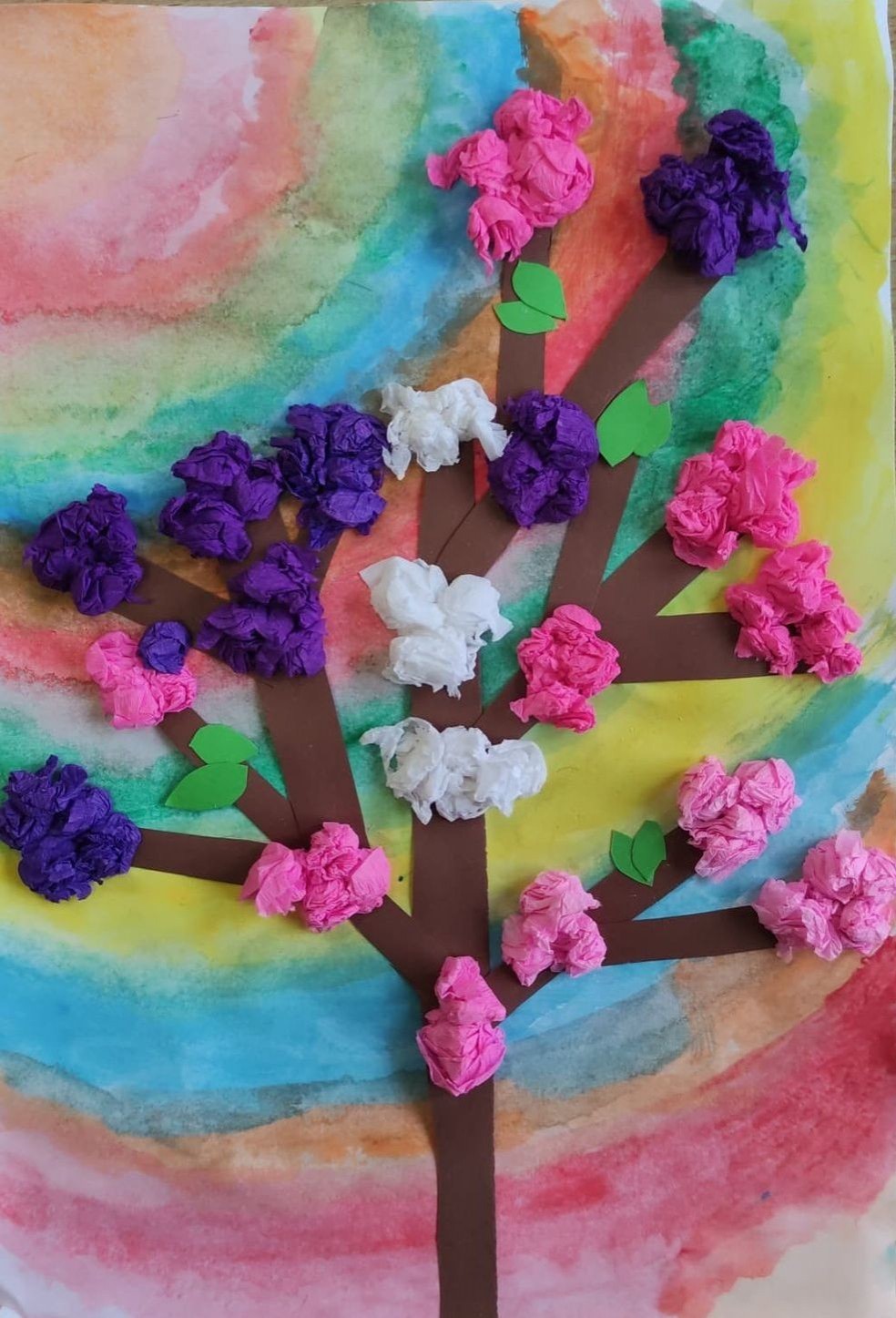 Oto kolejne pomysły zaczerpnięte z bloga #kreatywnepraceplastyczneblog: Wiosenne drzewo- wycinanka z papieru, drukowanie folia bąbelkową.
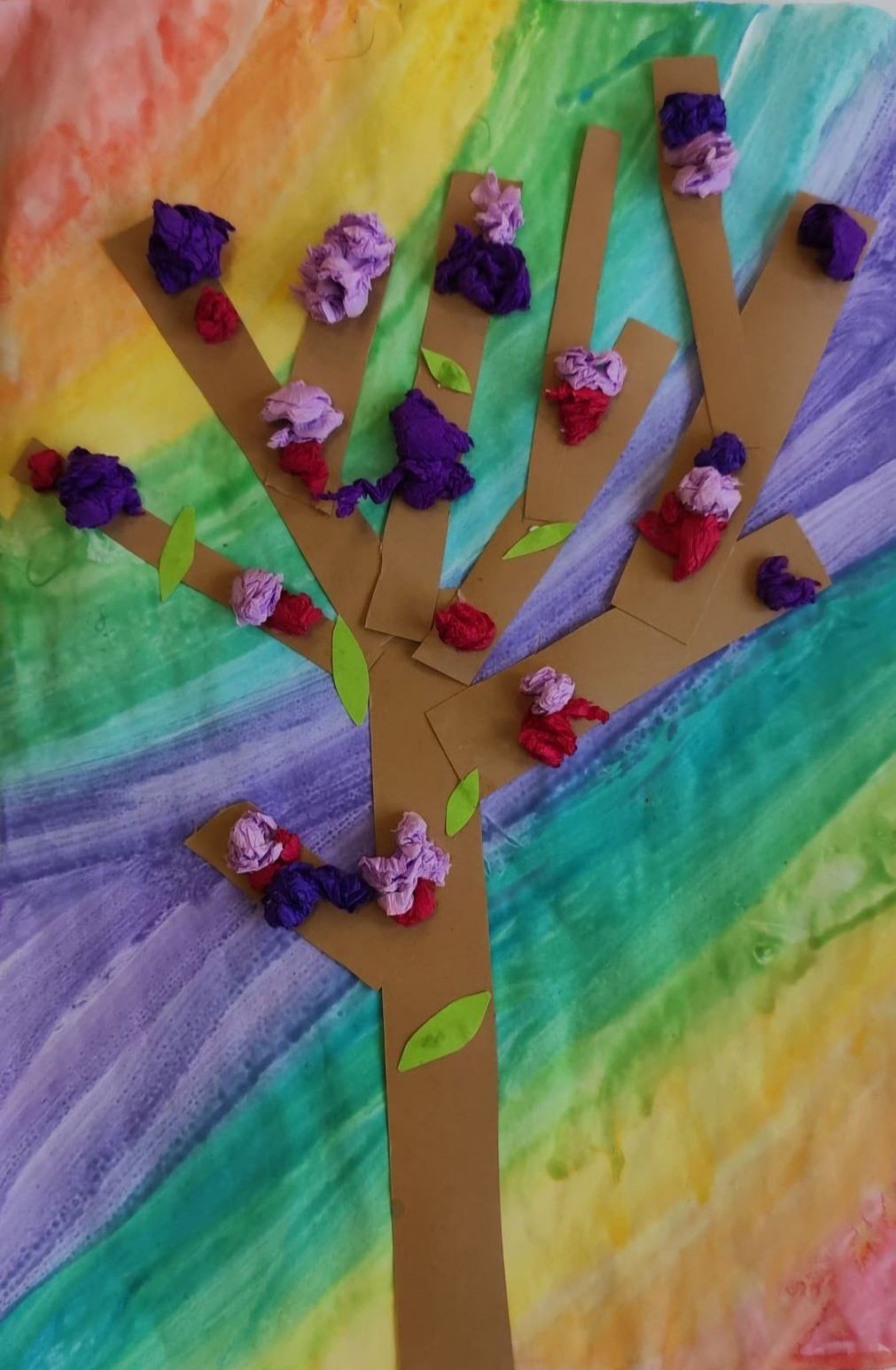 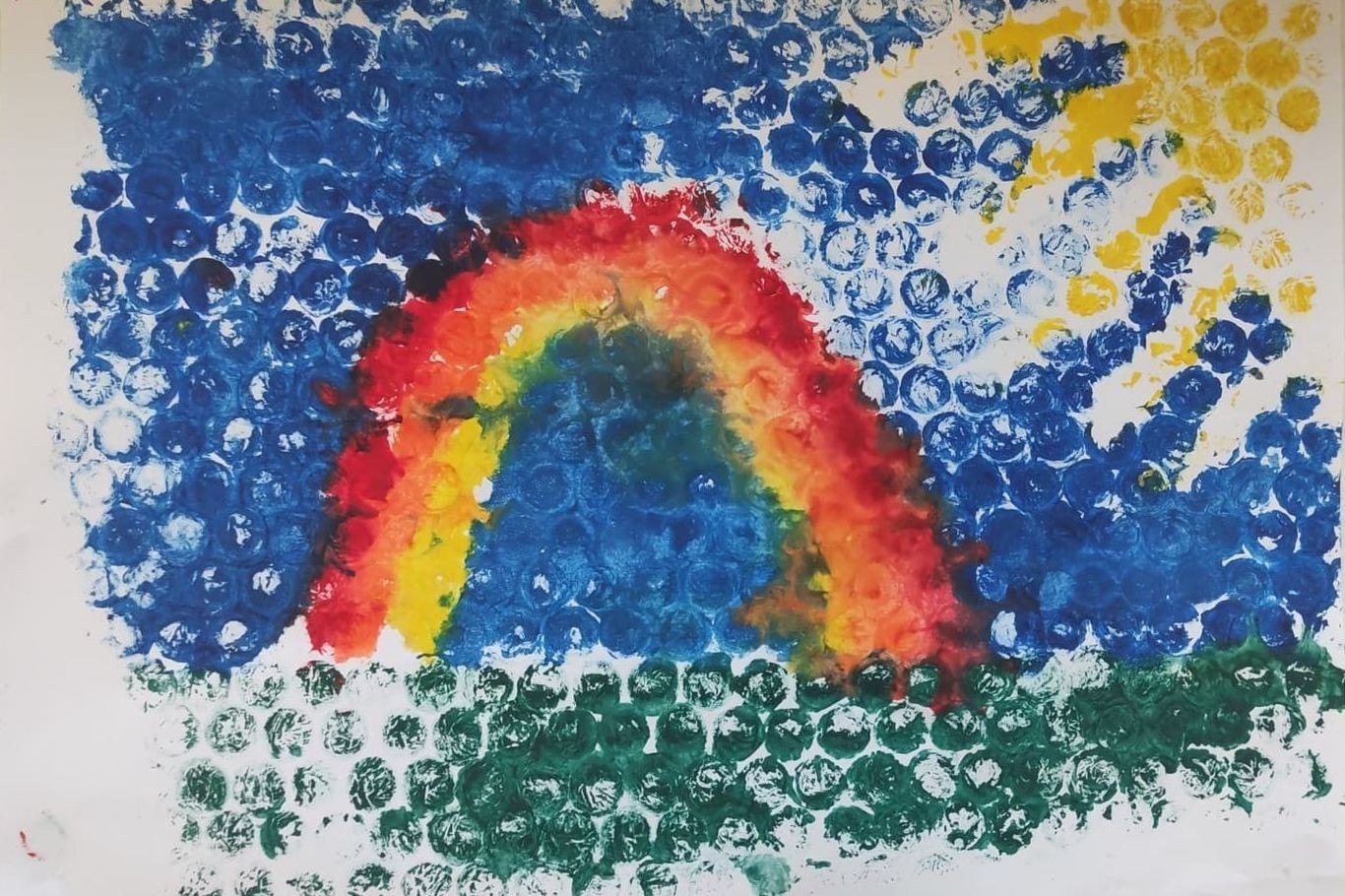 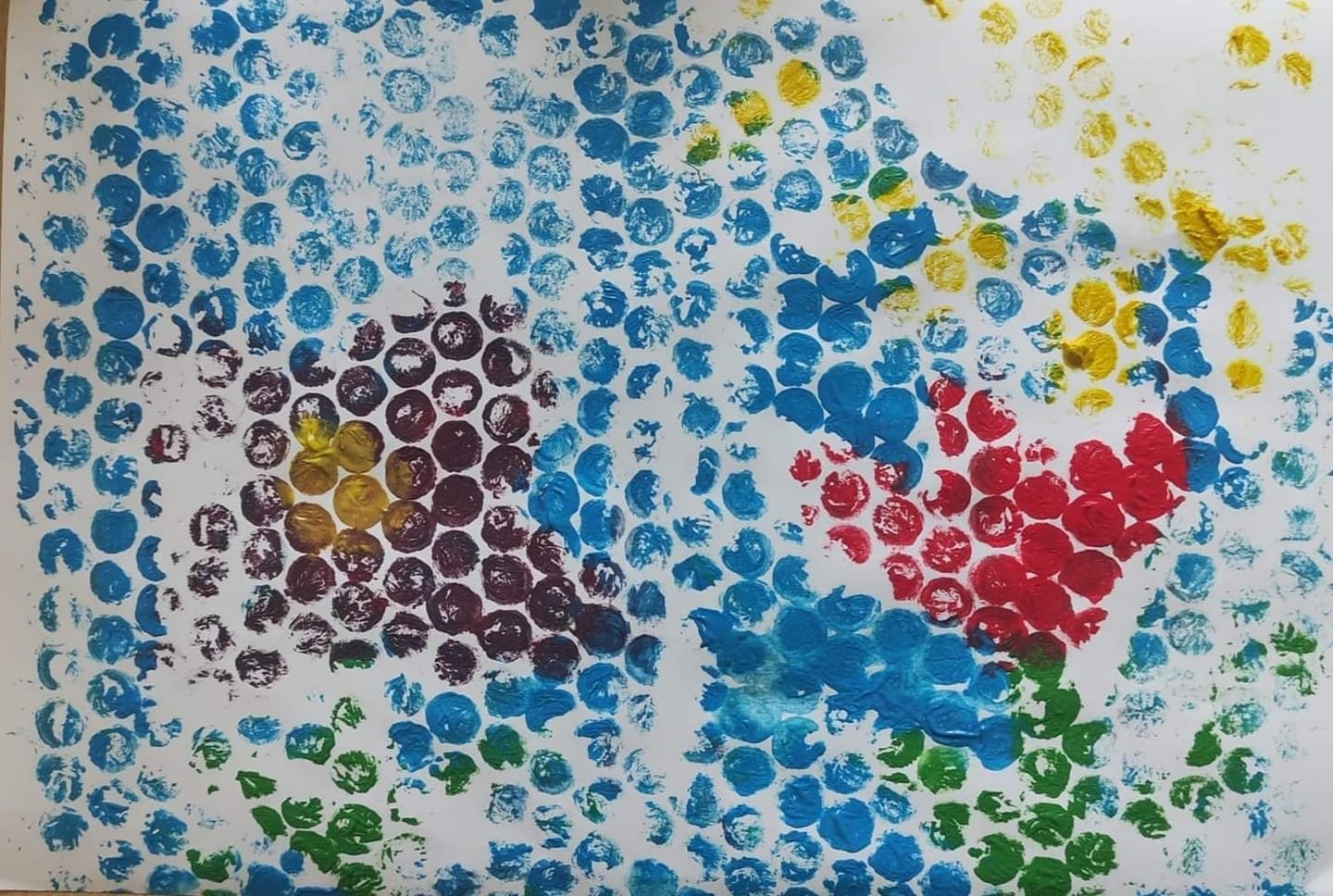 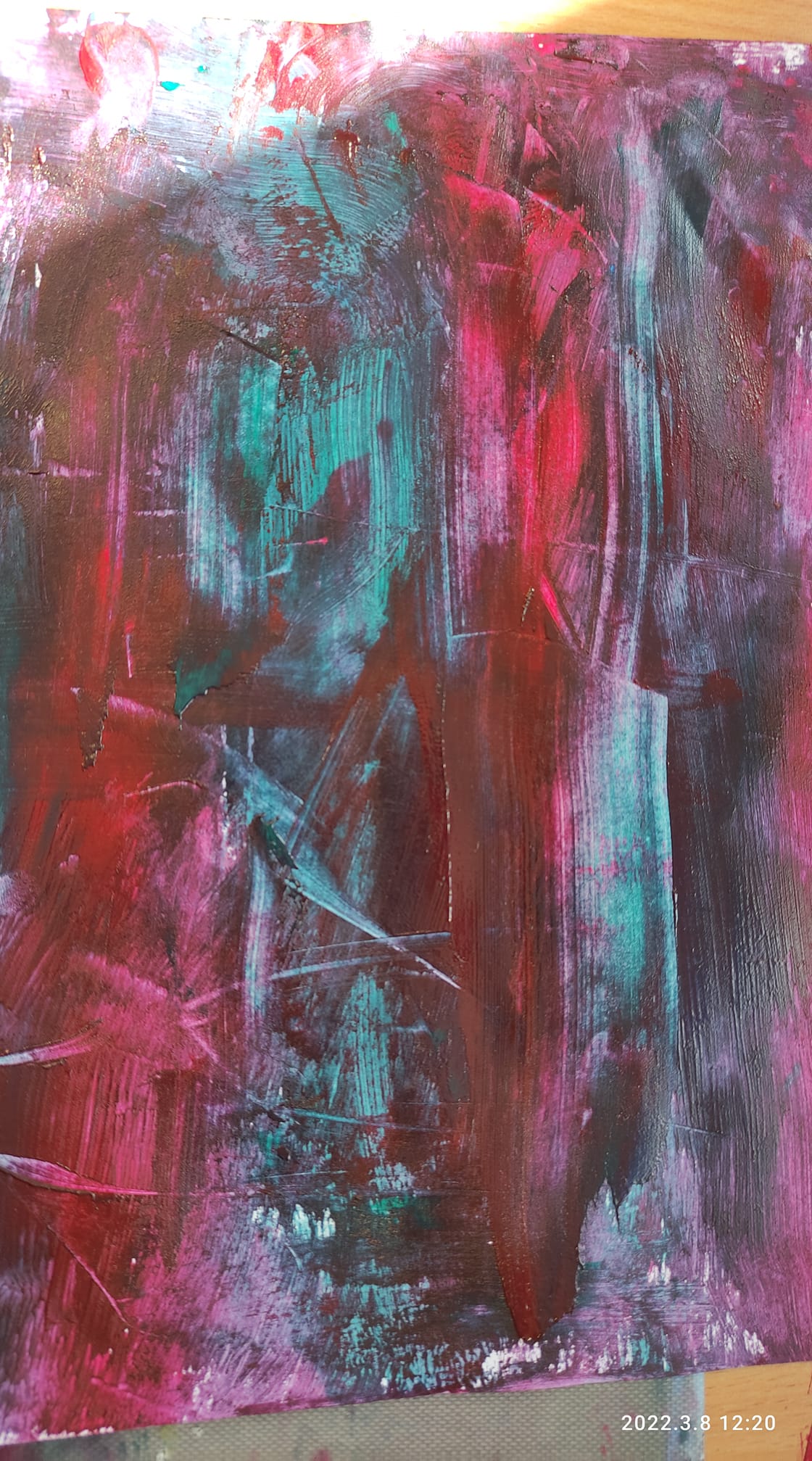 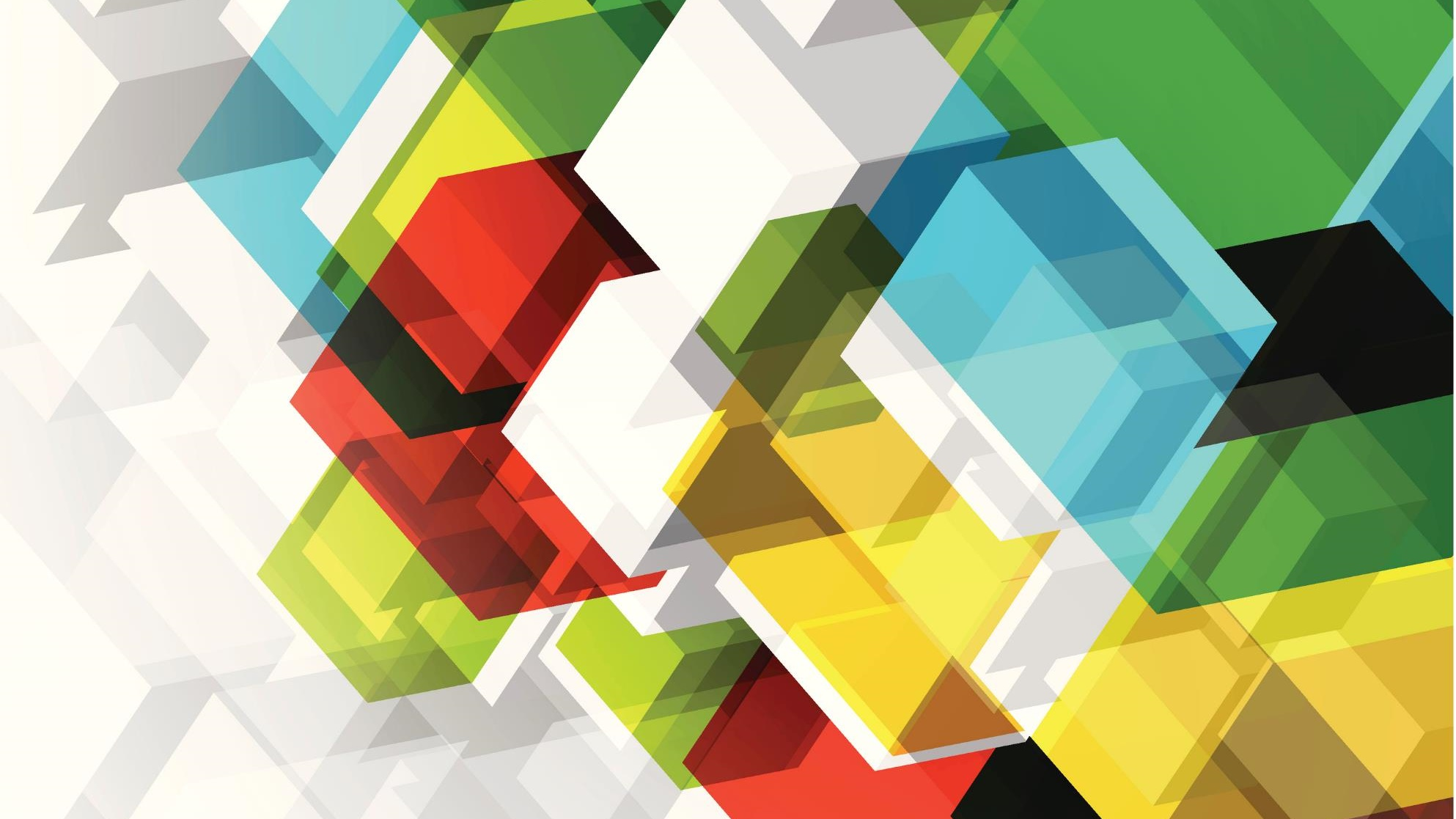 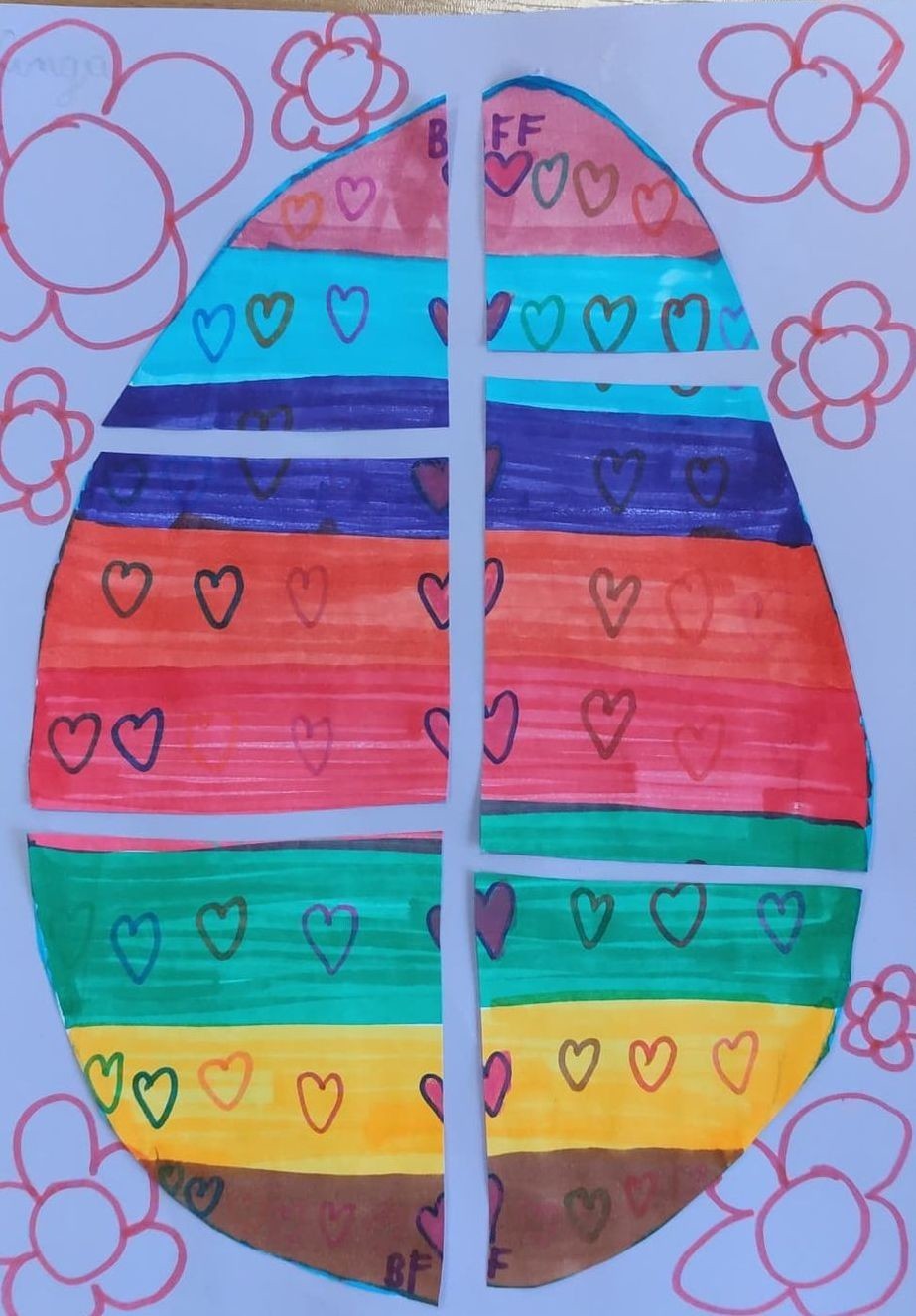 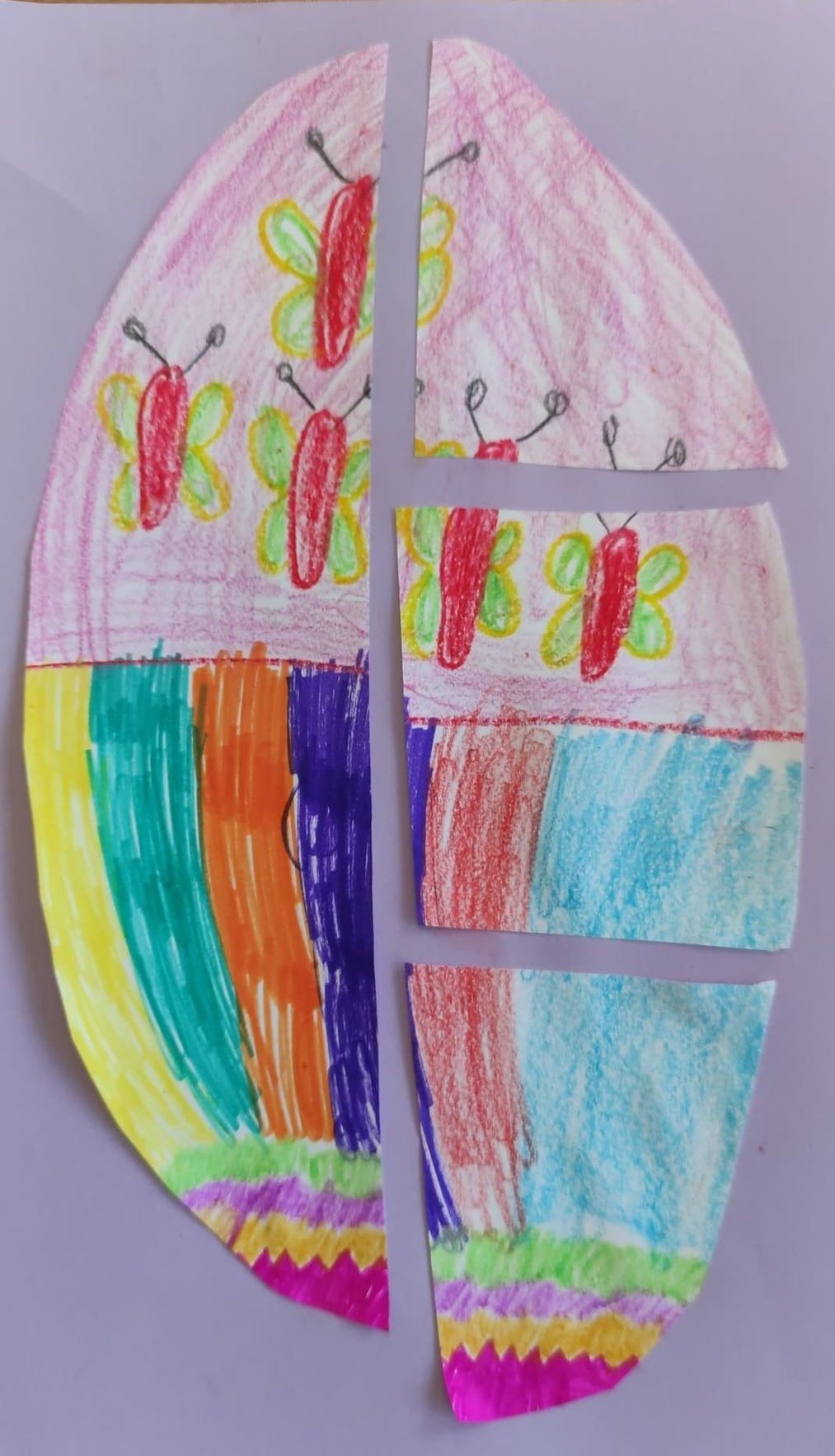 Oto kolejne pomysły zaczerpnięte z bloga #kreatywnepraceplastyczneblog:

pisanka i malowanie kartonikiem.
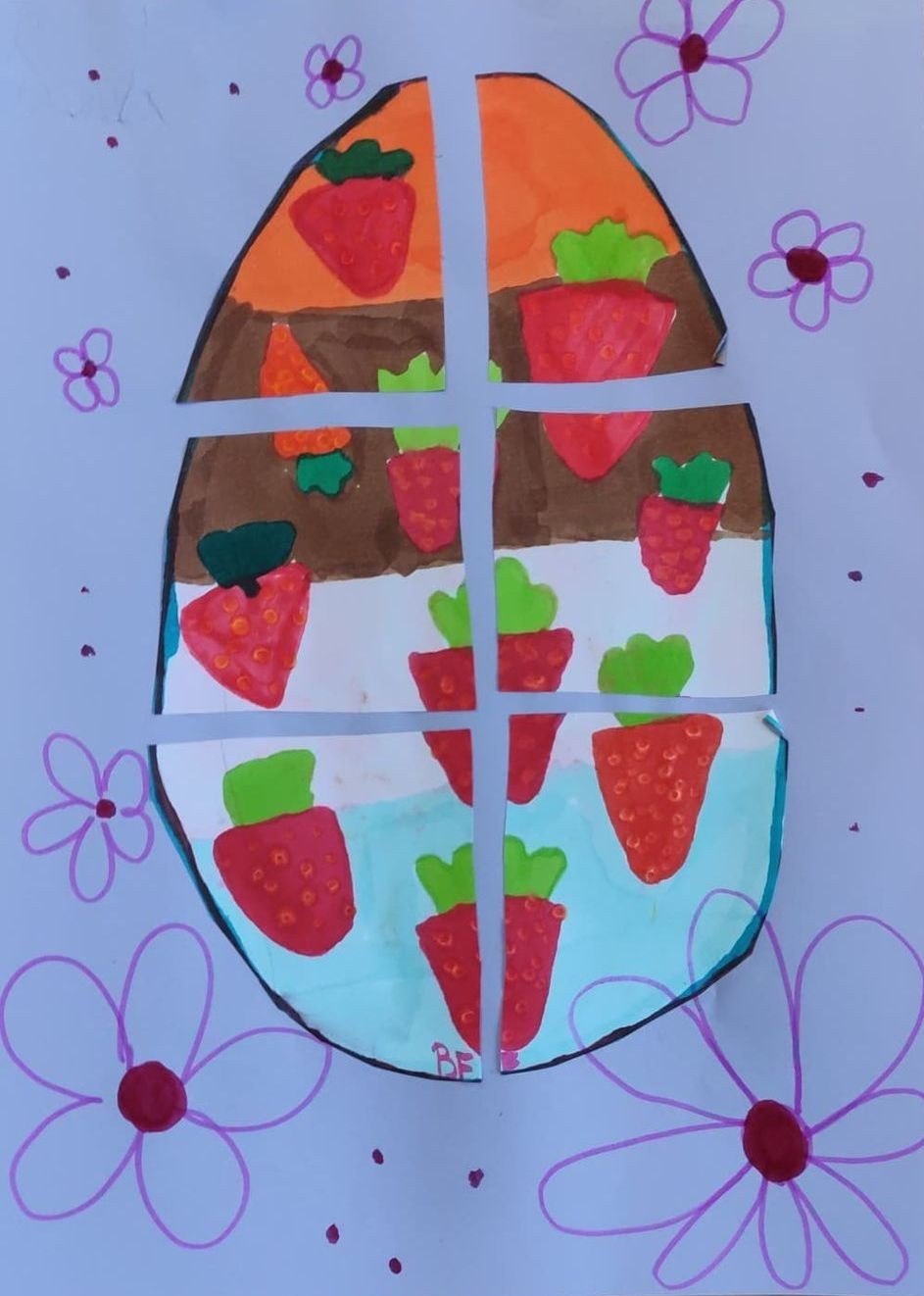 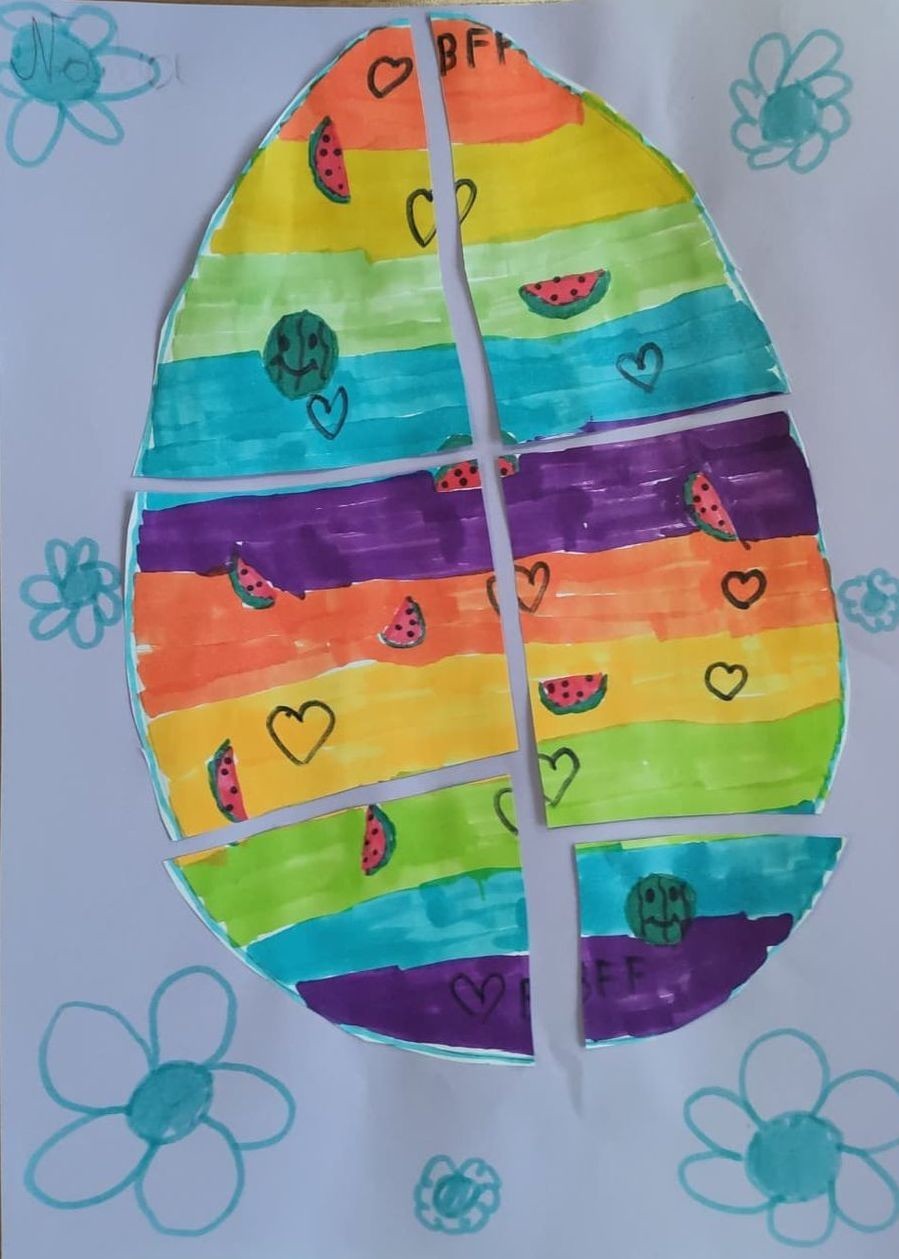 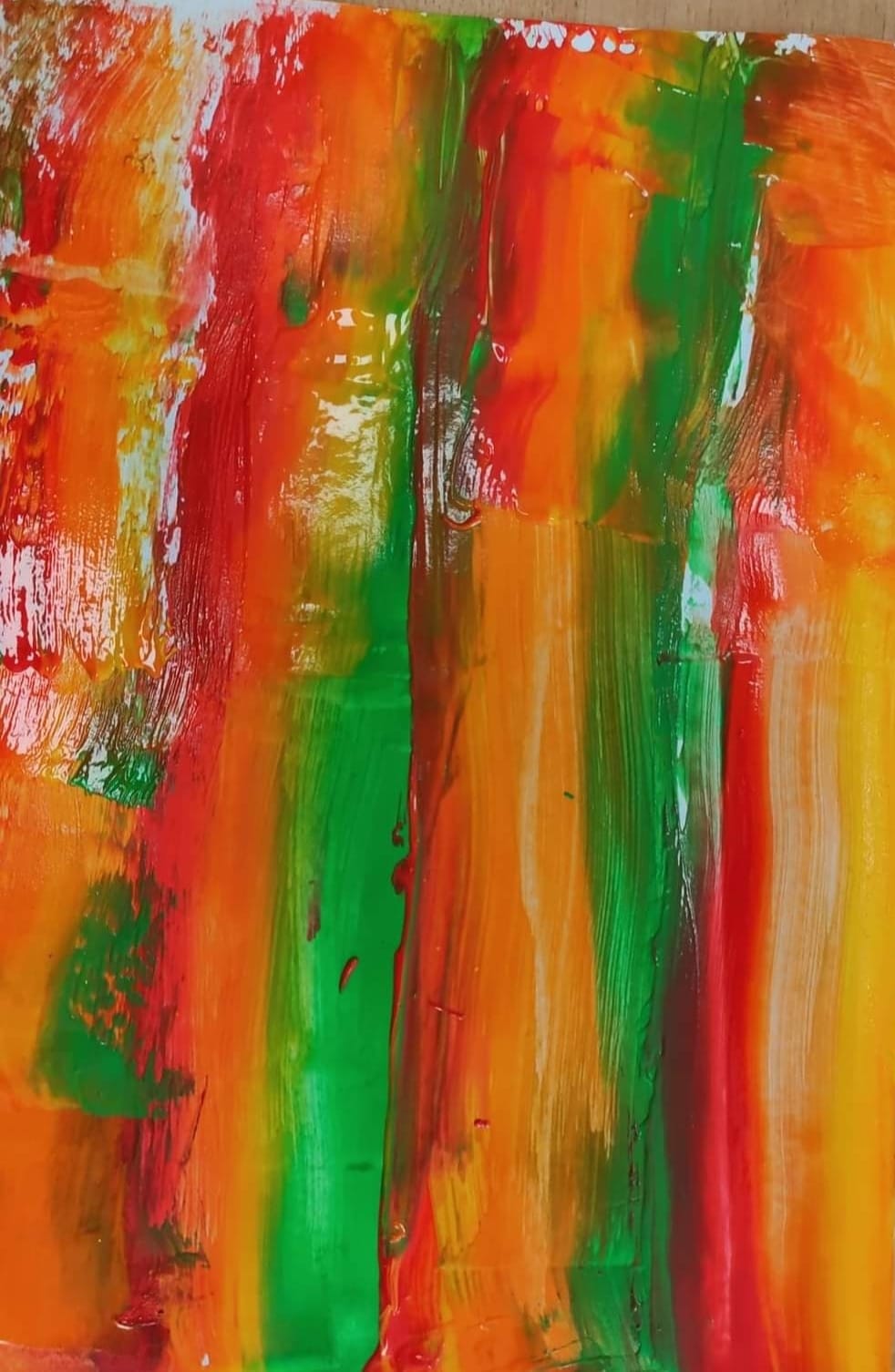